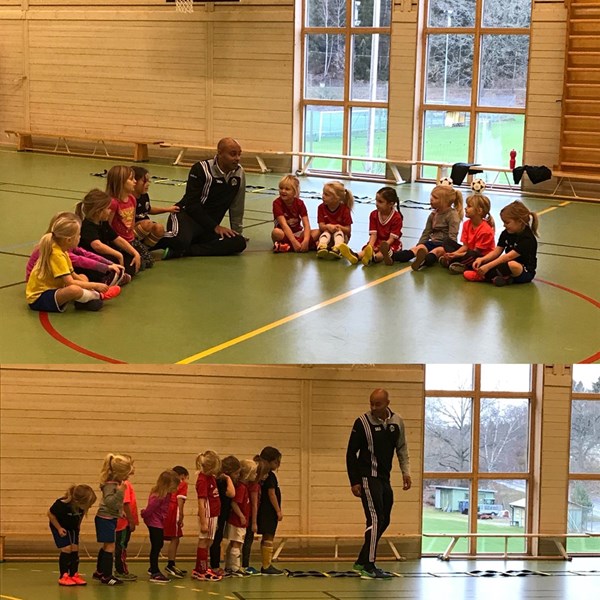 RSF F12
Föräldramöte F12
2017-11-19
Laget
12 tjejer uppskrivna på Knattefotbollskolan
6-7 föräldrar har signat som ledare (presentation)

Ingen brådska, men på sikt bör vi:
Dela upp ledarskapet i ansvarsroller (huvudtränare, ass tränare, lagledare, kassör, föräldragrupp etc.)
Värva in fler tjejer för att öka ut truppen, vilket är nödvändigt på sikt
Bygga upp en lite lagkassa
Föreningsinfo
Obligatorisk årlig koll av ”Begränsat utdrag från belastningsregistret” för alla ledare från 2018

Medlemsavgift faktureras via mail i mars/april

Föreningen har skrivit avtal på försäljning av rabattkuponger (Dreamstar) 2017-2019 i syfte att finansiera belysning på Salemsvallen

Alla lag delar på att bemanna kiosken i klubbstugan

Föreningen efterfrågar fler personer som vill engagera sig i styrelsen alt. dess olika kommittéer (ungdom-, sportkommitté etc)
RSFs styrdokument 4V - Vision, Vägval, Värderingar & Verksamhetsplan
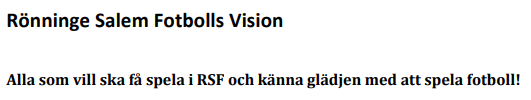 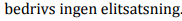 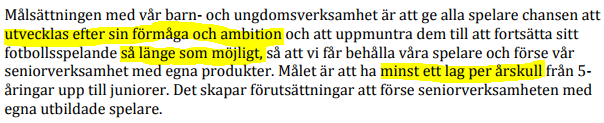 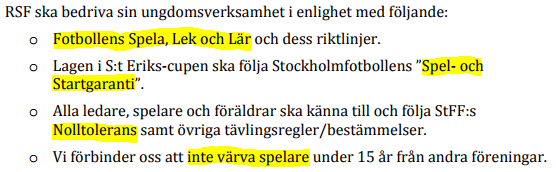 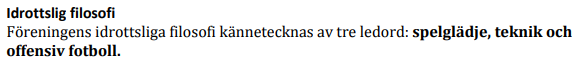 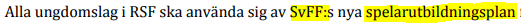 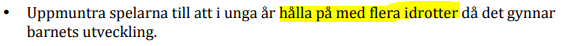 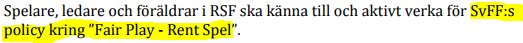 RSFs styrdokument 4V - Vision, Vägval, Värderingar & Verksamhetsplan
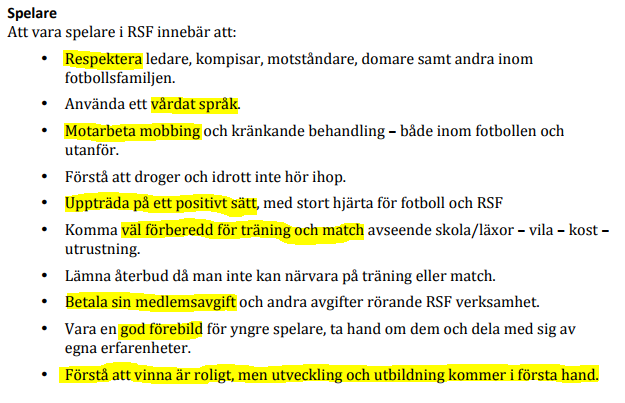 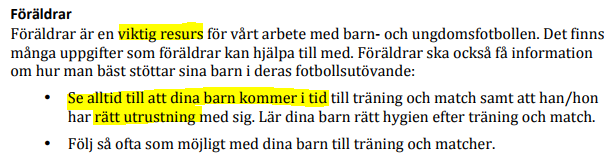 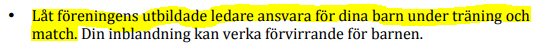 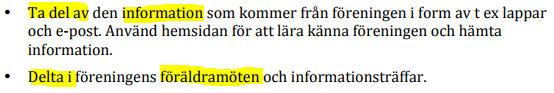 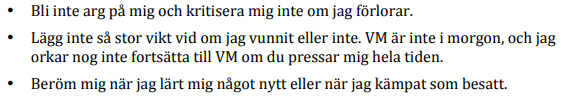 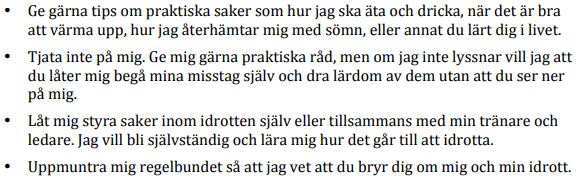 Fokus framåt
Träning 1 gång per vecka (utomhus från april)
Behöver inte meddela frånvaro

Lust- och lekfylld träning där bollen hela tiden är med varvat med koordinationsträning

Viktigt att bli vän med bollen och lära sig att dribbla/finta
Uppmuntra spontanfotboll

Matchspel sannolikt från 7 års ålder

Lära tjejerna att gå på träning utan att föräldrarna tittar på

Tjejerna är väldigt unga så fotbollsintresset kan komma och gå
Informationskanal
https://www.laget.se/RSF-F12/ 

Ladda hem appen i mobilen
Välj att följa F12 via webben och fixa notisinställningar

All info och kontaktuppgifter finns på lagsidan

Kallelser till aktiviteter (inte träning) sker via laget.se till mail/app

Se till att era kontaktuppgifter (mail & telefon) alltid är uppdaterade
Övrigt
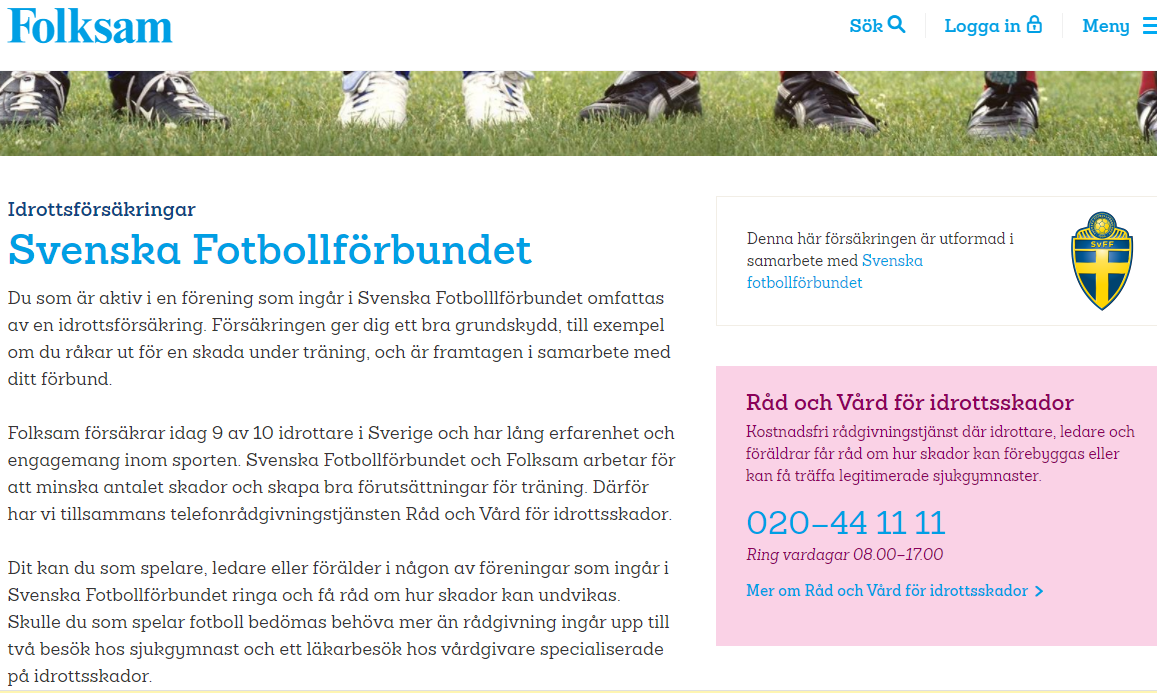 Övriga frågor?